2025. 5. 25 교사중창단
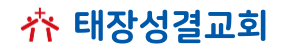 악보는 얼굴이 보이도록 살짝 내려서 들어주세요~
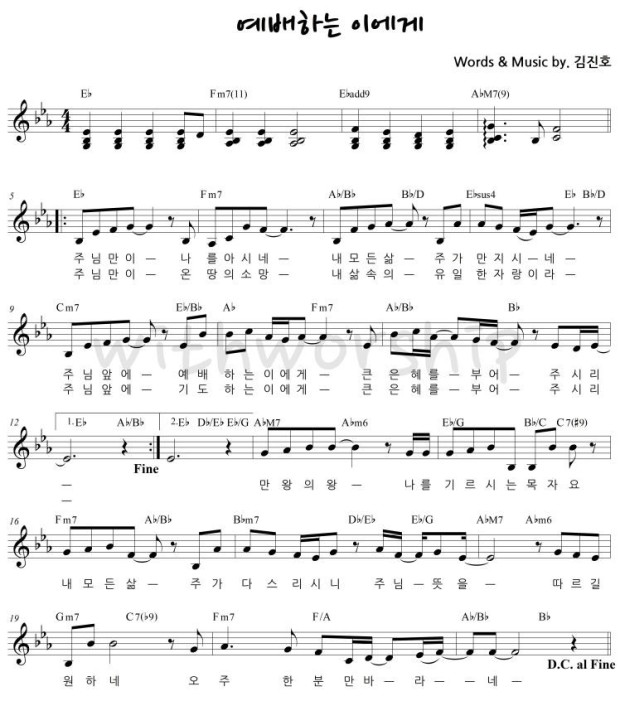 간주 후
1
2
3
후렴
후렴